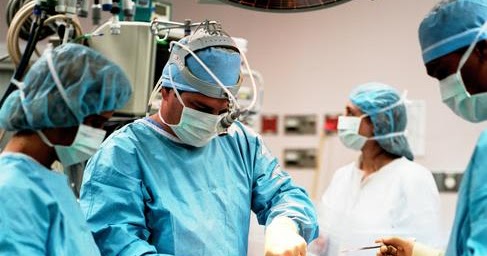 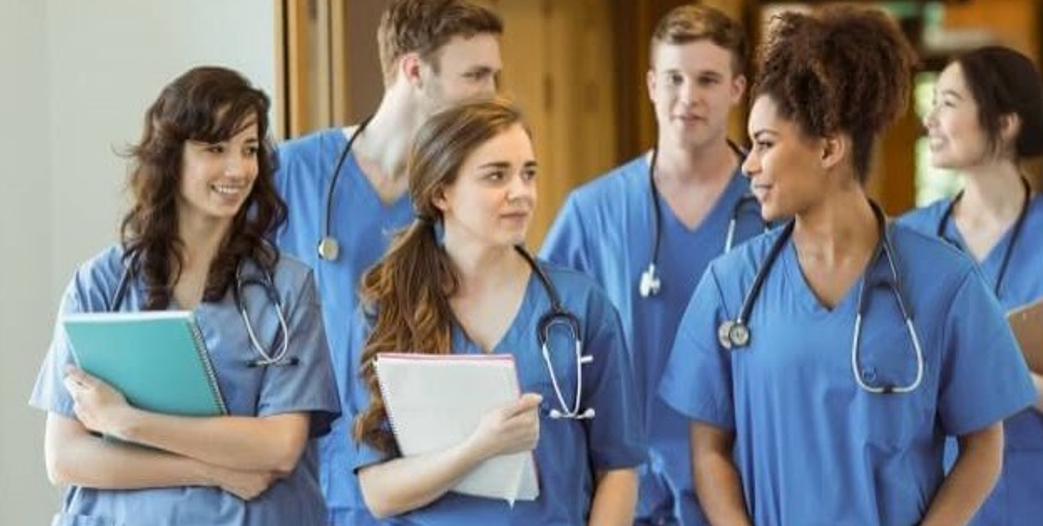 Szpitale „marszałkowskie” 
w danych NFZ 
sytuacja bieżącą i nie tylko
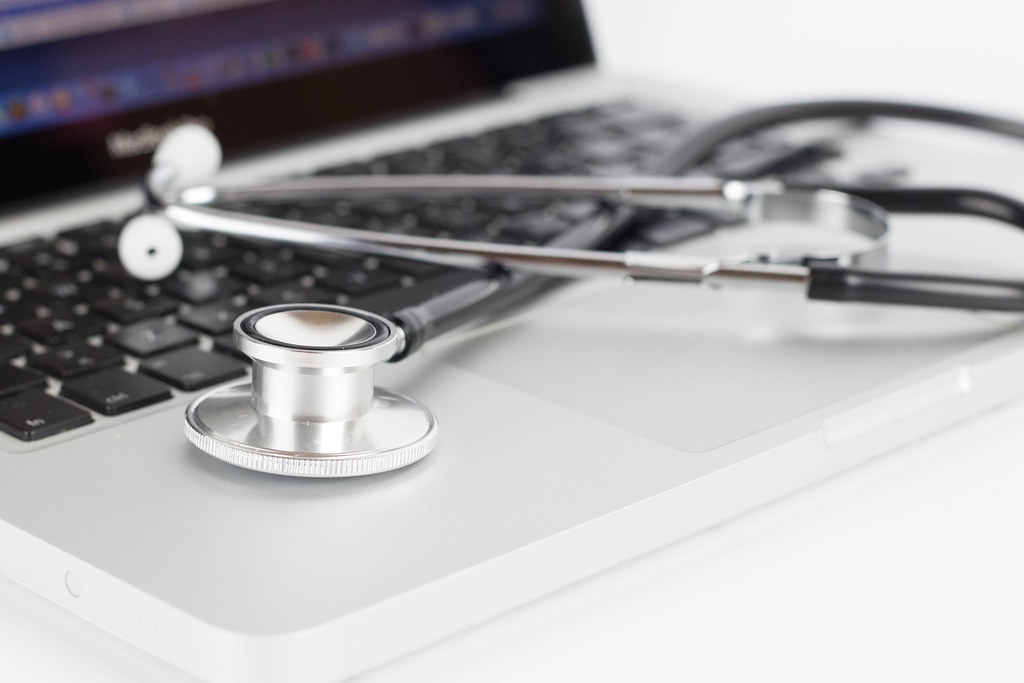 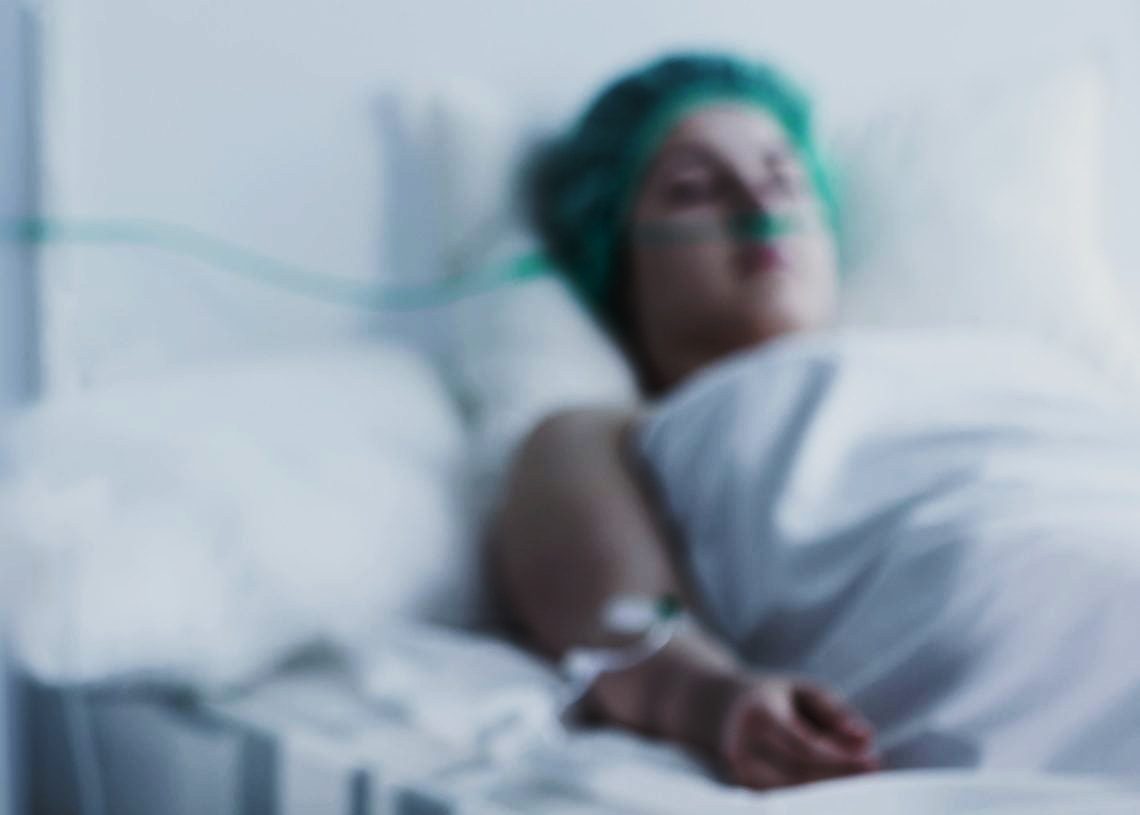 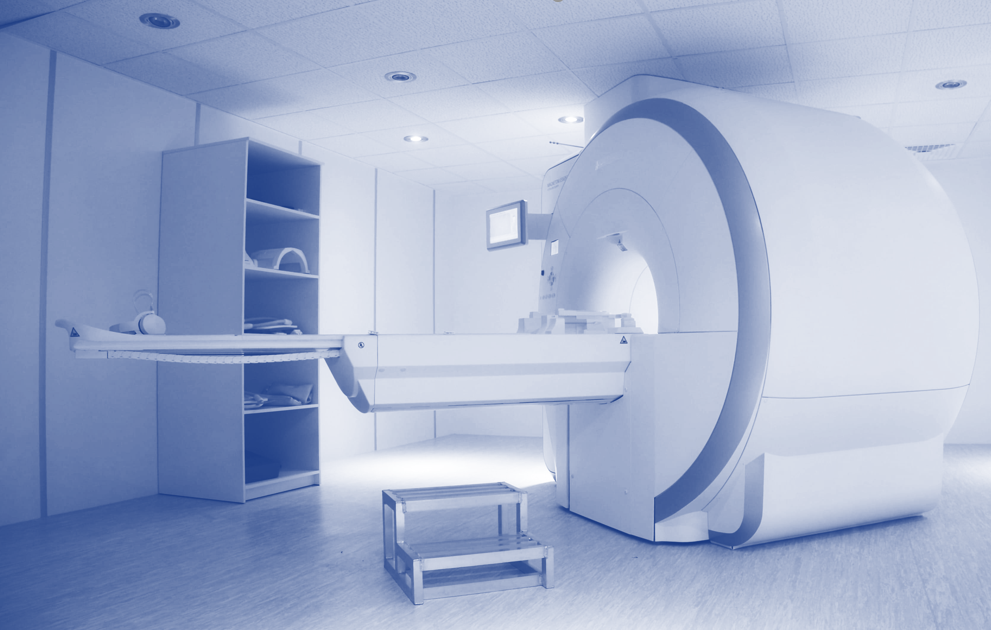 Filip Nowak
Jakuszyce
4-5.12.2023
Szpitale „marszałkowskie w finansowaniu
105 szpitali:
Wybrane z: II i III stopień PSZ,  onkologiczne, pediatryczne i  pulmunologiczne 
Umowy na kwotę 31,6 mld zł w 2023 r.:
24% planu finansowego NFZ (bez POZ, refundacji i ratownictwa)
26% wzrostu w stosunku do 2022 r.
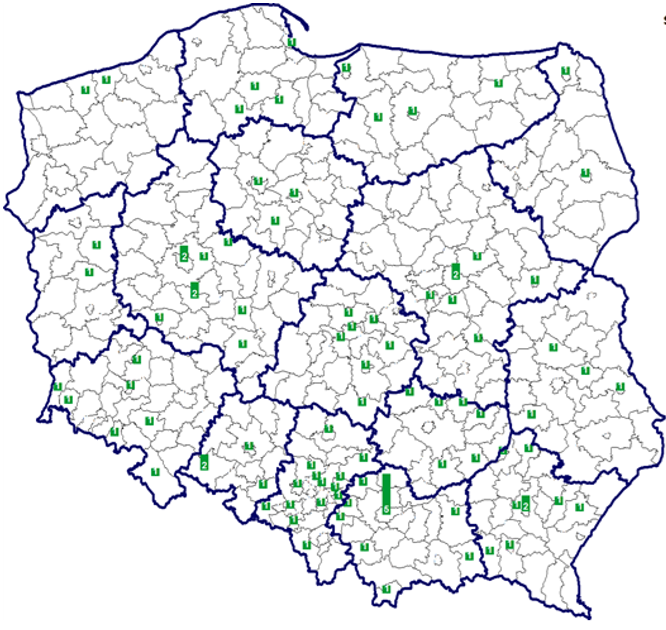 II i III stopień PSZ
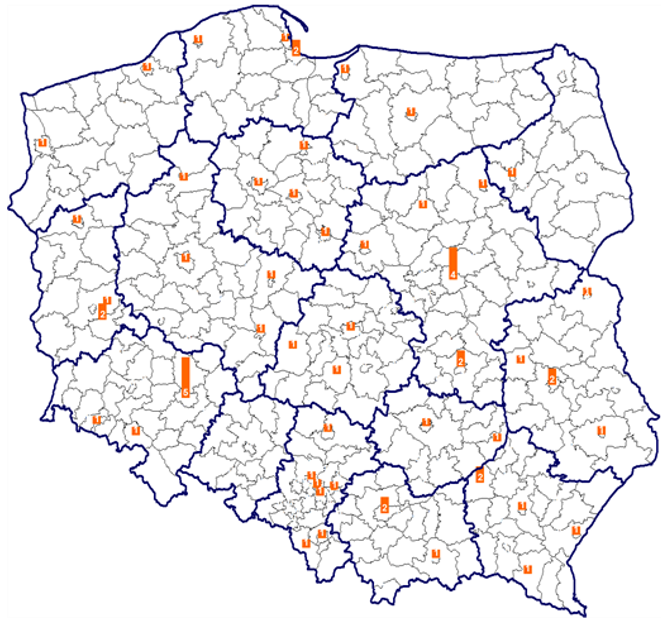 2
Szpitale „marszałkowskie” w finansowaniu
3
Szpitale „marszałkowskie” w finansowaniu
4
Wykonanie ryczałtu PSZ za 9 miesięcy
5
Realizacja ryczałtu PSZ w okresie I-IX 2023 r.
Średnio 103,26%
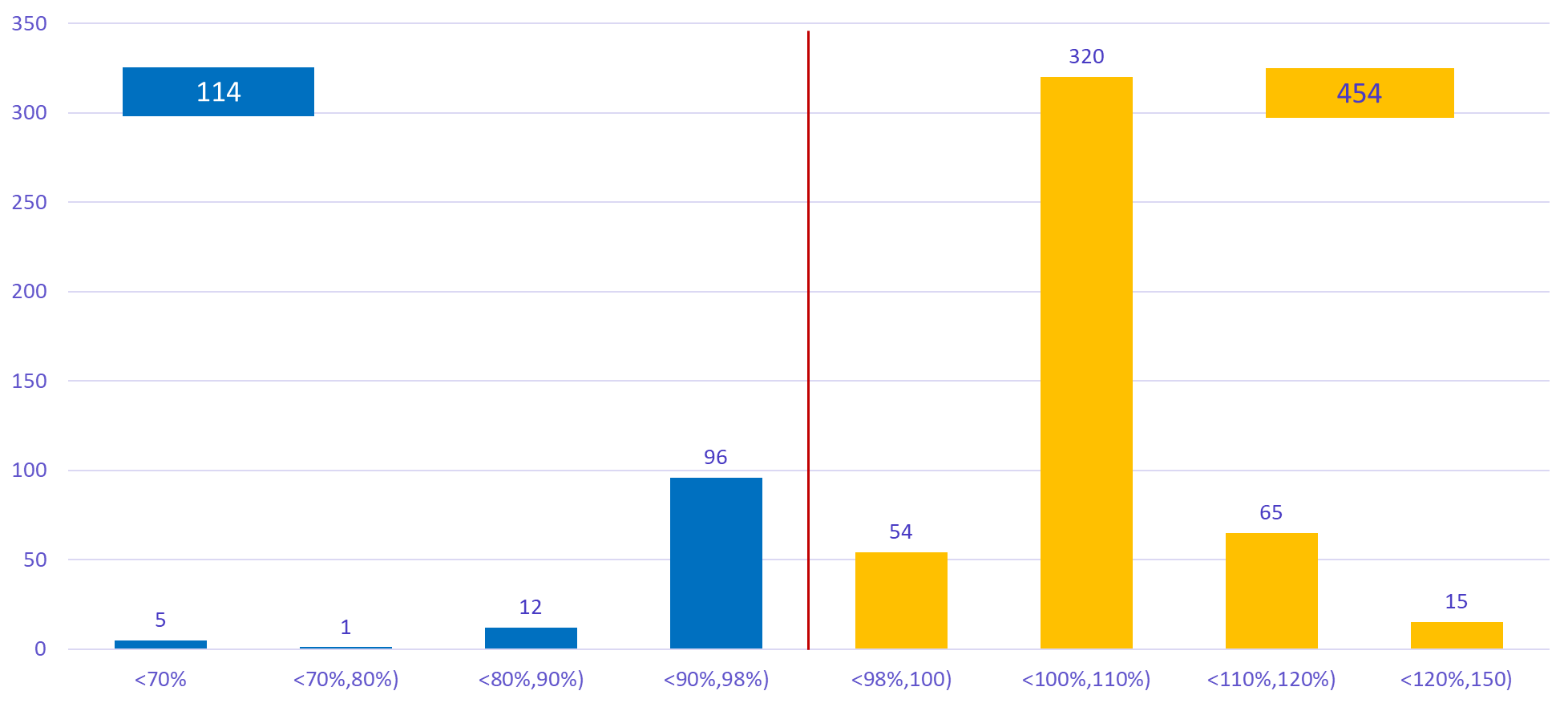 Realizacja ryczałtu PSZ w okresie I-IX 2023 r.
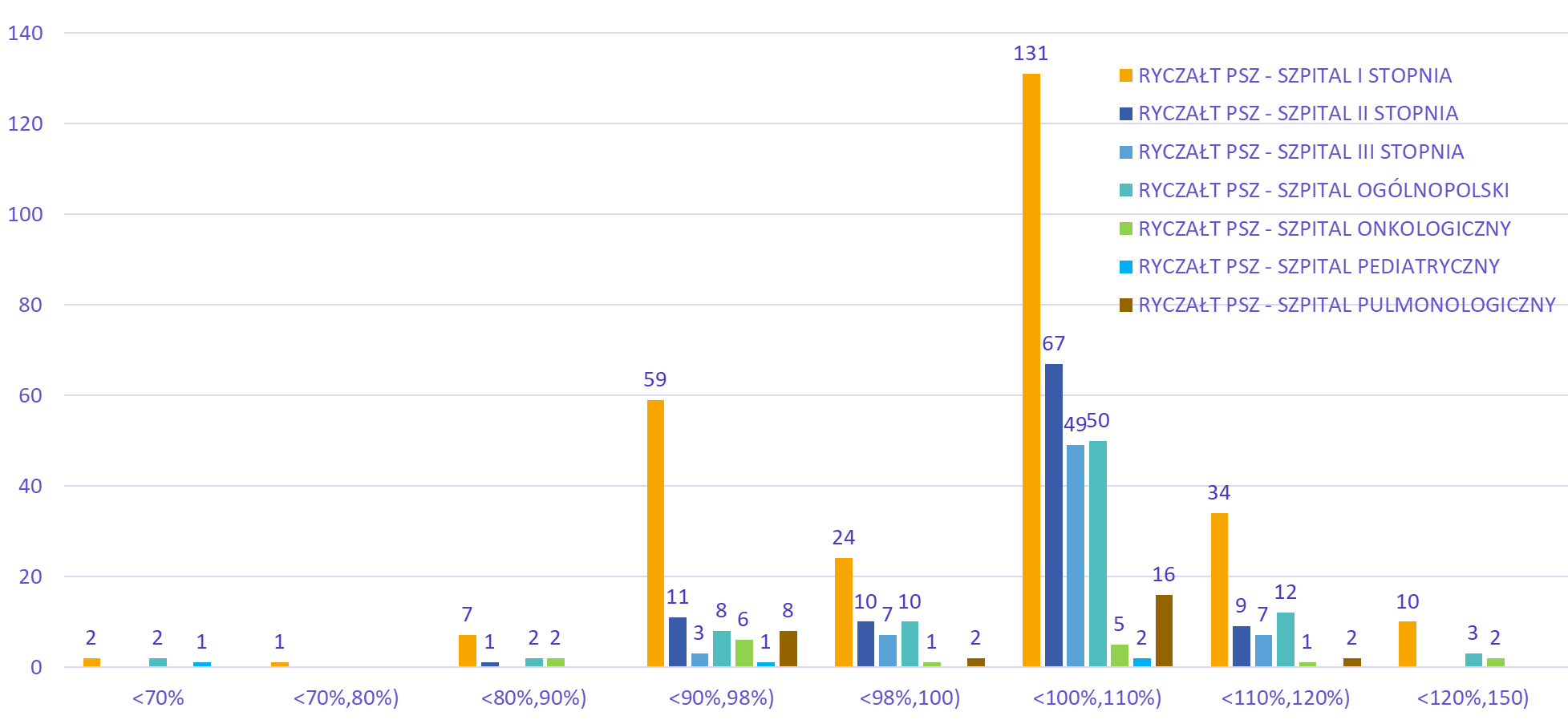 Realizacja ryczałtu PSZ w okresie I-IX 2023 r.
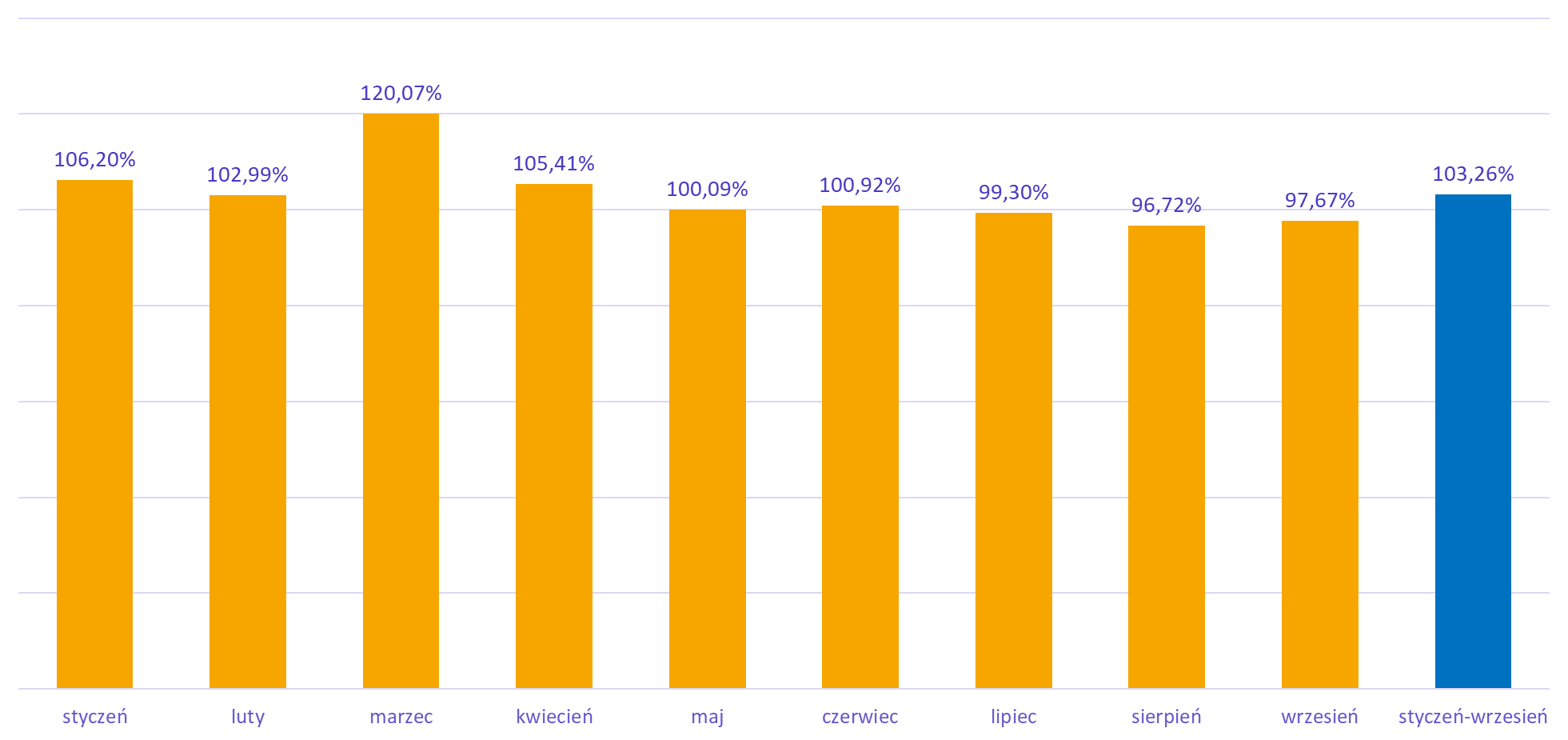 Ryczałt na 2024 - Przypadek I
Ryczałt 2022
Dod. Wyr. §3B OWU
Wykonanie §3B OWU
Ryczałt 2024
Z niewykonań innych szpitali
Wykonanie ryczałtu 2023
Wykonanie ryczałtu 2022
Ryczałt 2023
Ryczałt na 2024 - Przypadek II
Ryczałt 2022
Dod. Wyr. §3B OWU
Wykonanie ryczałtu 2022
Ryczałt 2023
Ryczałt 2024
Wykonanie ryczałtu 2023
Ryczałt na 2024 - Przypadek III
Wykonanie ryczałtu 2023
Ryczałt 2022
Dod. Wyr. §3B OWU
Wykonanie §3B OWU
Ryczałt 2024
Z niewykonań innych szpitali
Wykonanie ryczałtu 2023
Wykonanie ryczałtu 2022
Ryczałt 2023
Ryczałt na 2024 - Przypadek IV
Wykonanie ryczałtu 2023
Ryczałt 2024
Z niewykonań innych szpitali
Ryczałt 2023
Ryczałt 2022
Wykonanie ryczałtu 2022
I co dalej - zmiany legislacyjne (przesłane do ogłoszenia)
Rozporządzenie Ministra Zdrowia z dnia … 2023 r. zmieniające rozporządzenie w sprawie sposobu ustalania ryczałtu (…)

„§ 3b. Przy ustalaniu ryczałtu na okres planowania rozpoczynający się z dniem 1 stycznia 2024 r. skorygowana liczba jednostek sprawozdawczych, która była obliczona dla świadczeniodawcy l, na okres obliczeniowy, na  podstawie wzoru określonego w § 3 ust. 1 pkt 2, jest zwiększana o liczbę jednostek sprawozdawczych odpowiadających sumie kwot wypłaconych świadczeniodawcom jako dodatki do ryczałtu za okres rozliczeniowy obejmujący 2023 r., zgodnie z przepisami wydanymi na podstawie art. 137 ust. 2 ustawy, z uwzględnieniem ceny jednostki sprawozdawczej obowiązującej w okresie obliczeniowym.”
13
I co dalej - zmiany legislacyjne (przesłane do ogłoszenia)
Rozporządzenie Ministra Zdrowia z dnia … 2023 r. w sprawie zmiany rozporządzenia zmieniającego rozporządzenie w sprawie ogólnych warunków umów (…)

W rozporządzeniu Ministra Zdrowia z dnia 4 września 2020 r. zmieniającym rozporządzenie w sprawie ogólnych warunków umów o udzielanie świadczeń opieki zdrowotnej (Dz. U. poz. 1548, z późn. zm.3)) w § 2 w ust. 4 wyrazy „31 grudnia 2023 r.” zastępuje się wyrazami „31 grudnia 2024 r.”.

Rozliczenie środków wypłaconych w formie tzw. „1/12” będzie mogło nastąpić w kolejnych okresach rozliczeniowych, następujących po 31.12.2023 r. Rozliczanie będzie mogło nastąpić również w ramach kolejnych umów zawartych przez danego świadczeniodawcę z Funduszem, a nie tylko w ramach umowy, z którą wiązało się wypłacanie zaliczek. Maksymalny termin przedłużenia rozliczania pobranych zaliczek został ustalony 31.12.2024 r.
14
Znieczulenia do porodu – gdzie „marszałkowskie”?
15
Chirurgia robotowa na NFZ w liczbach
Realizatorzy 2022 r. (od IV)
27 
Realizatorzy 2023 r. (do VI)
33 (+6)
Wg OSR do rozporządzenia MZ:
„w okresie dostosow. świadczenie 
będzie realizowało ok 7 ośrodków, 
a od trzeciego roku funkcjonowania świadczenia gwarant. około 14 ośrodków”
16
Chirurgia robotowa na NFZ w liczbach
Koszt świadczenia
32 144 zł 
(19 842 wartość punktowa – hospitalizacja) x 1,62 zł (cena za punkt)
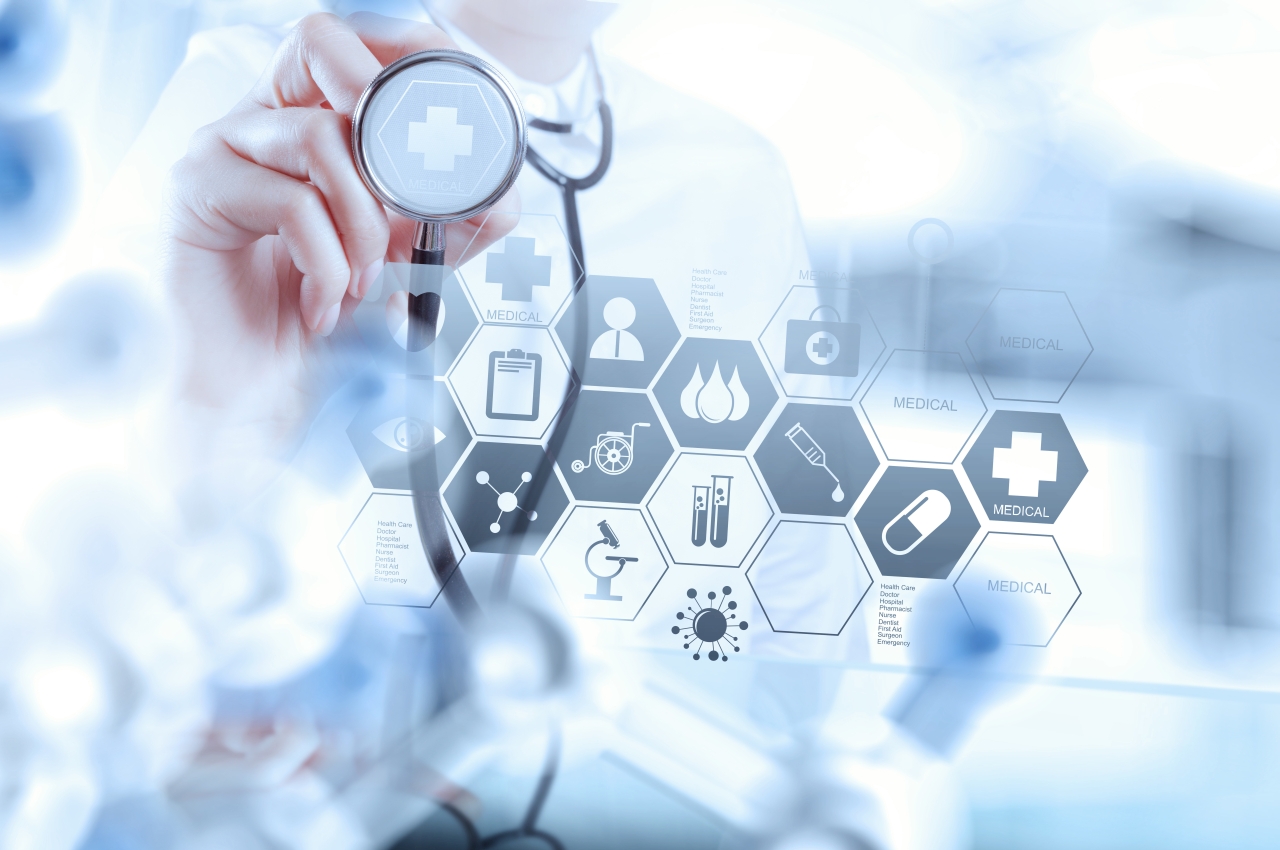 Zabieg laparoskopowy:
21 810 zł - 13 463 wartość punktowa – hospitalizacja x 1,62 zł (cena za punkt)
17
Chirurgia robotowa na NFZ w liczbach
Liczba zabiegów w 2022 r. od IV
2 129 -> 59,5 mln zł 
Liczba zabiegów w 2023 r. do VI
2 458 -> 71,85 mln zł
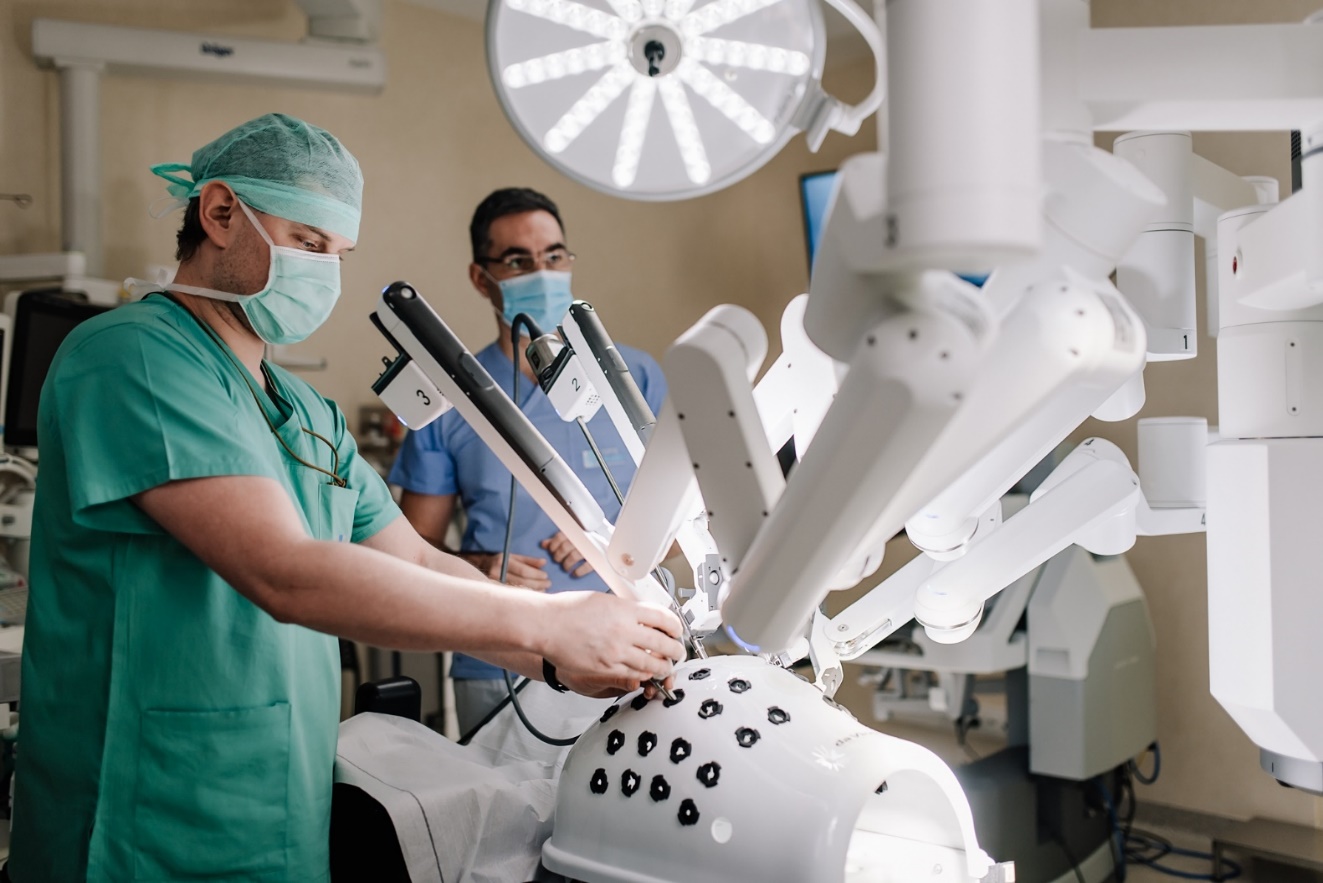 88% w pakiecie onkologicznym
Zabieg laparoskopowy:
2022 r. - 1 165 (26,2 mln. zł)
2023 r. - 2 082 (40,7 mln zł)
18
Chirurgia robotowa na NFZ w liczbach
Skutek wprowadzenia nowej technologii*:
w 2022 r. od IV
OSR: 1,5-3 mln zł vs. realizacja: +11,6 mln zł 
w 2023 r. (szacowany)
OSR: 12-25 mln zł vs. realizacja: +47,6 mln zł
*Skutek finansowy (wzrost wydatków) obliczono w stosunku do kosztów zabiegów laparoskopowych
19
Chirurgia robotowa na NFZ w liczbach
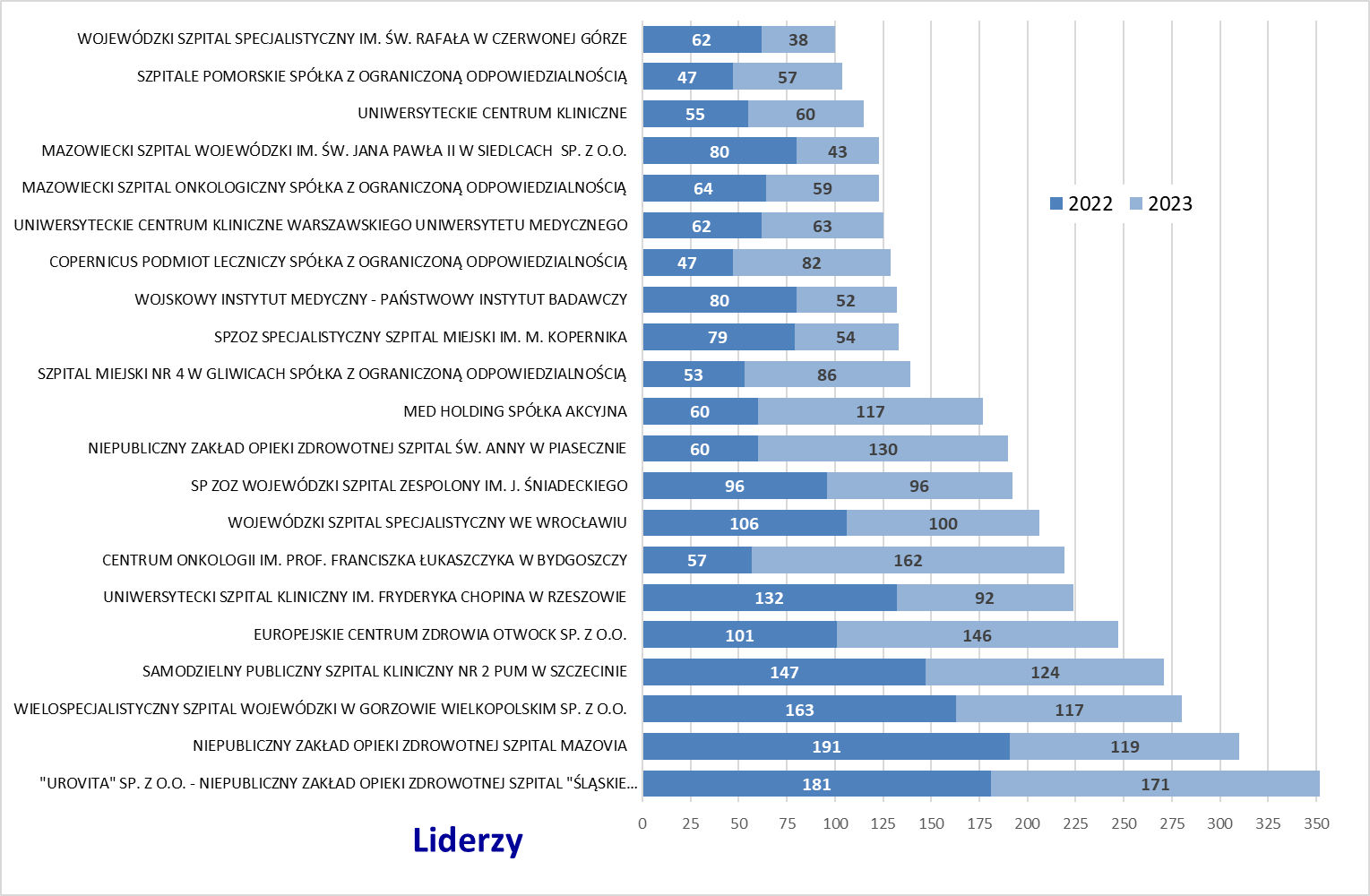 21 podmiotów wykonało ponad 100 zabiegów
20
Kupmy robota – wnioski IOWISZ
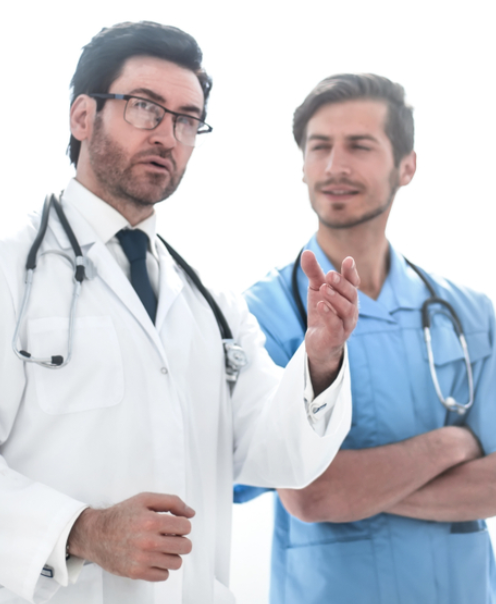 45 z opinią pozytywną
21
Wnioski płatnika
Czy za tempem rozwoju robotyki nadąża cała reszta?
szkolenie chirurgów (także w technikach klasycznych)
jakość centrów kompetencyjnych
ograniczenie zjawiska „robot w każdym szpitalu”
otwartość systemów drogą do równoważenia taryf 
jak zapanować nad budżetem?
22
Wyzwania
Niekorzystne zmiany demograficzne:
ujemny przyrost naturalny
starzenie się społeczeństwa
Skutek:
wzrost zapotrzebowania na świadczenia zdrowotne
zmiana struktury potrzeb - leczenia chorób przewlekłych, nowotworów oraz świadczenia pielęgnacyjno-opiekuńczych.
23
Wyzwania
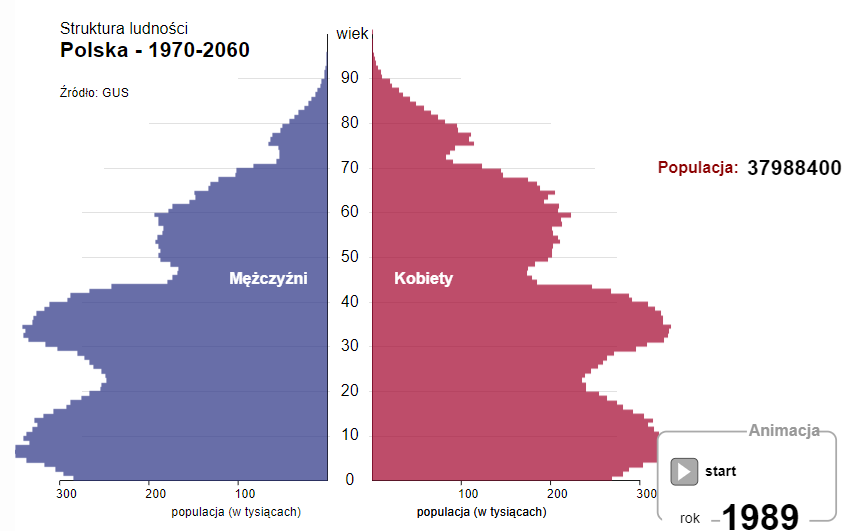 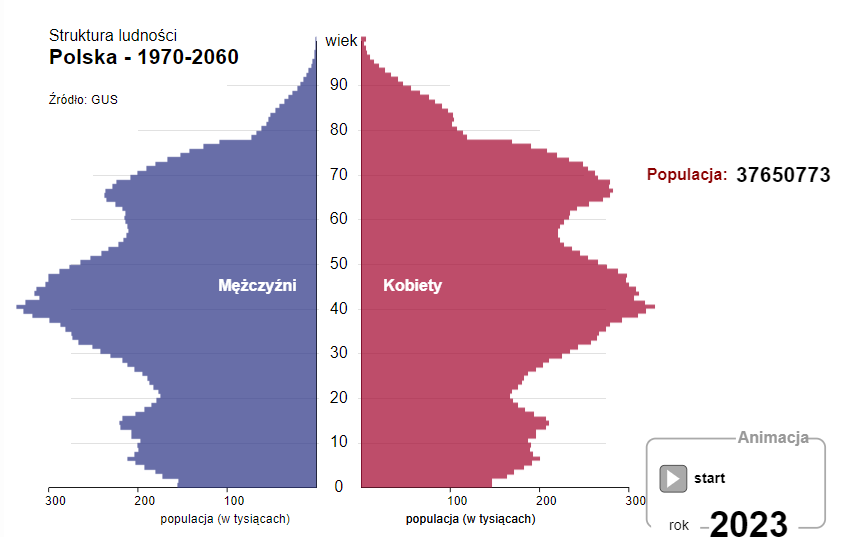 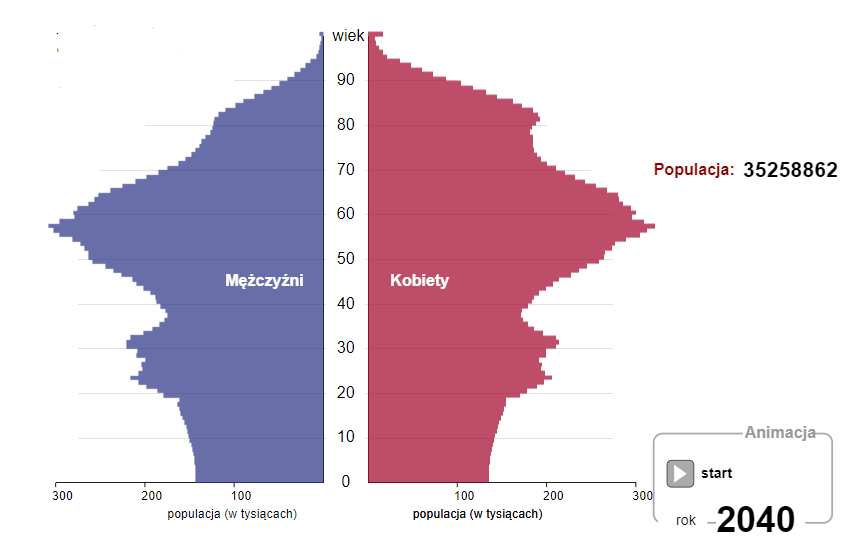 2022 rok: 
w 64 szpitalach przyjęto 
mniej niż 300 porodów,
w 27 – mniej niż 200
https://stat.gov.pl/obszary-tematyczne/ludnosc/ludnosc/ludnosc-piramida/
Wyzwania
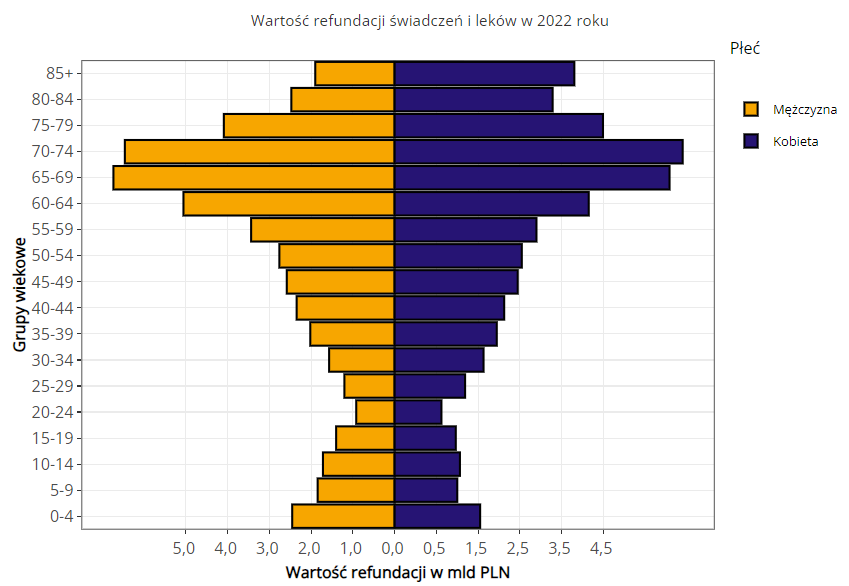 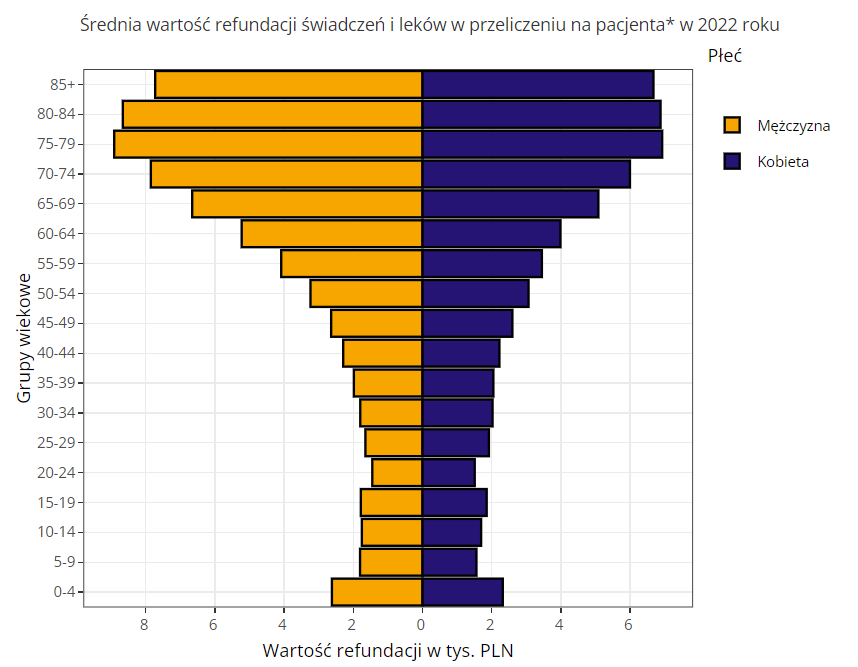 Wyzwanie – filozofia jakości
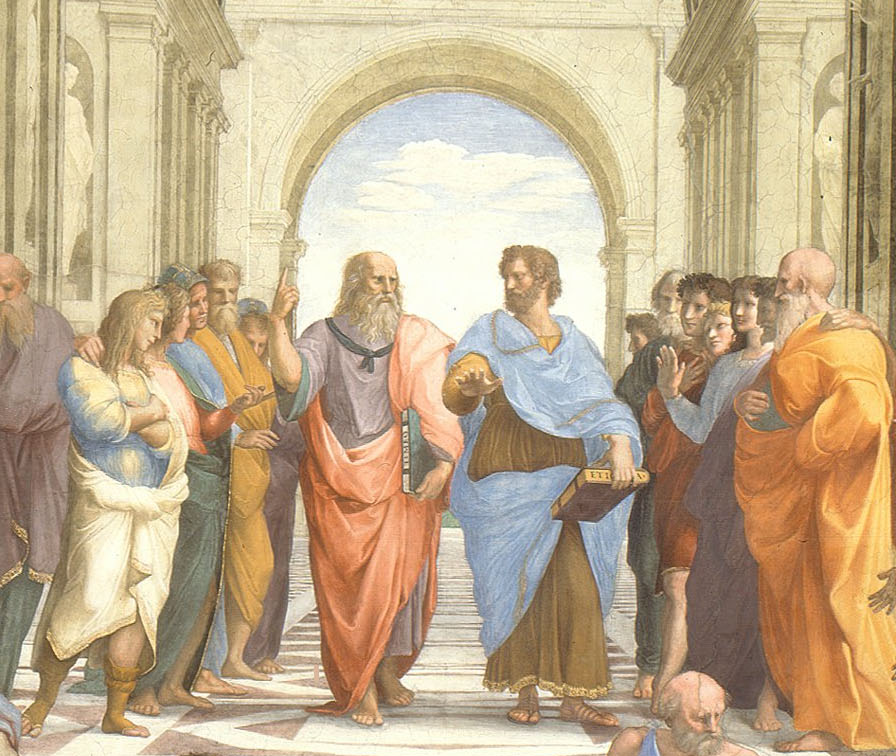 Platon:”Jakość to stopień doskonałości, a więc dobroć i przydatność do użytkowania”
Arystoteles:„Jakość to to, co sprawia, że rzecz jest rzeczą, którą jest!”
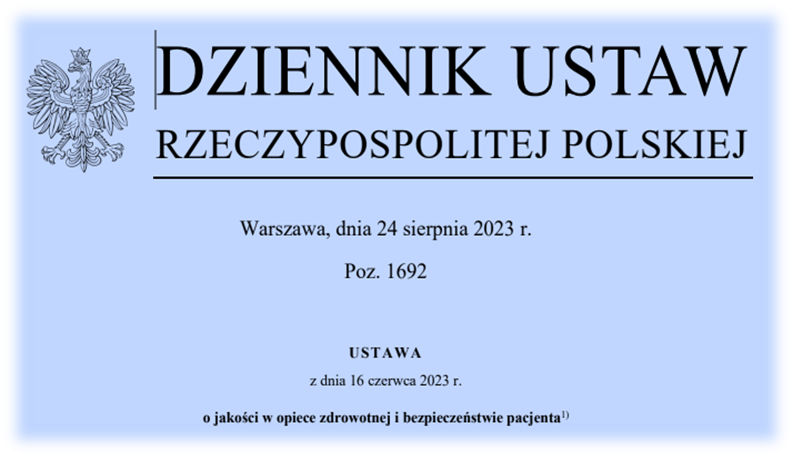 Dla poprawy jakości świadczeń opieki zdrowotnej:
autoryzacja szpitali
monitorowanie wskaźników jakości
poprawa finansowania świadczeń o wysokiej jakości
Wyzwanie jakości
Autoryzację prowadzi i wydaje NFZ na wniosek podmiotu leczniczego na okres 5 lat
Autoryzacja obejmuje:
wewnętrzny system zarządzania jakością
realizację świadczeń z zachowaniem warunków określonych w tzw. rozporządzeniach koszykowych
Obowiązkowi autoryzacji (od 2024) podlegają podmioty lecznicze działające w ramach sieci PSZ
Prezes Funduszu będzie zamieszczał na stronie BIP informacje o udzielonych autoryzacjach, odmowach lub cofnięciu autoryzacji
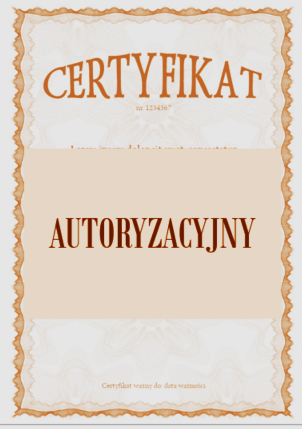 Wyzwanie jakości
Jakość mierzona z wykorzystaniem wskaźników w obszarach:
KLINICZNYM – poziom i efekty realizowanych świadczeń, opisywanych: 
efektem leczniczym, 
powtórnymi hospitalizacjami z tej samej przyczyny, 
śmiertelnością po zabiegach
doświadczeniem w wykonywaniu określonych świadczeń, 
strukturą procedur medycznych wykonywanych w określonych problemach zdrowotnych
[Speaker Notes: W najbliższym czasie czeka nas intensywna praca w obszarze jakości związana z wejściem w życie ustawy o jakości w opiece zdrowotnej i bezpieczeństwie pacjenta. Ustawa ta jest zdecydowanym krokiem w kierunku, który obraliśmy już wiele lat temu, o czym mówiłem na początku mojego wystąpienia. NFZ będzie wiązał finansowanie świadczeń z trzema obszarami jakości: klinicznym, konsumenckim oraz zarządczym.]
Wyzwanie jakości
Jakość mierzona z wykorzystaniem wskaźników w obszarach:
KONSUMENCKIM – badania opinii pacjentów o organizacji udzielania świadczeń;
ZARZĄDCZYM – efektywność wykorzystania zasobów i systemy zarządzania:
posiadania akredytacji lub innego certyfikatu jakości, 
stopnia wykorzystania zasobów będących w dyspozycji, 
długości hospitalizacji, 
struktury realizowanych świadczeń.
[Speaker Notes: W najbliższym czasie czeka nas intensywna praca w obszarze jakości związana z wejściem w życie ustawy o jakości w opiece zdrowotnej i bezpieczeństwie pacjenta. Ustawa ta jest zdecydowanym krokiem w kierunku, który obraliśmy już wiele lat temu, o czym mówiłem na początku mojego wystąpienia. NFZ będzie wiązał finansowanie świadczeń z trzema obszarami jakości: klinicznym, konsumenckim oraz zarządczym.]
Wyzwanie jakości
Minister Zdrowia określi wskaźniki jakości uwzględniając:
specyfikę świadczenia 
konieczność zapewnienia udzielania świadczeń wysokiej jakości.

Podmiotem monitorującym wskaźniki jest NFZ
Prezes NFZ, określając warunki rozliczania świadczeń ustali współczynniki korygujące związane z uzyskaniem odpowiedniej wartości realizacji wskaźników jakości.
Prezes NFZ publikuje w BIP na stronie NFZ wartość realizacji wskaźników ustalonych dla świadczeniodawców:
w terminie do dnia 30 kwietnia każdego roku
to wpływa na warunki finansowania
[Speaker Notes: W najbliższym czasie czeka nas intensywna praca w obszarze jakości związana z wejściem w życie ustawy o jakości w opiece zdrowotnej i bezpieczeństwie pacjenta. Ustawa ta jest zdecydowanym krokiem w kierunku, który obraliśmy już wiele lat temu, o czym mówiłem na początku mojego wystąpienia. NFZ będzie wiązał finansowanie świadczeń z trzema obszarami jakości: klinicznym, konsumenckim oraz zarządczym.]
Zamiast podsumowania - WYZWANIE PRZYSZŁOŚCI
Przewidywanie jest bardzo trudne, zwłaszcza jeśli idzie o przyszłość Niels Bohr
Przyszłość – okres, kiedy jest nam dobrze Julian Tuwim
Gdyby przyszłość wiedziała, co ją czeka, nigdy by nie nadeszła Urszula Zybura
Wszyscy powinniśmy troszczyć się o przyszłość, bo w niej spędzimy resztę życia Charles Kettering
[Speaker Notes: W najbliższym czasie czeka nas intensywna praca w obszarze jakości związana z wejściem w życie ustawy o jakości w opiece zdrowotnej i bezpieczeństwie pacjenta. Ustawa ta jest zdecydowanym krokiem w kierunku, który obraliśmy już wiele lat temu, o czym mówiłem na początku mojego wystąpienia. NFZ będzie wiązał finansowanie świadczeń z trzema obszarami jakości: klinicznym, konsumenckim oraz zarządczym.]